December 26, 2022
Complex numbers
LO: To understand what complex numbers are and what are the conjugate and modulus of complex numbers.
Complex numbers
If we have to solve the equation
c ∈ ℝ–
x2 = c
x2 = –c
–c = –1 × c
Called the imaginary unit
Numbers like this are purely imaginary numbers
Complex numbers
Complex numbers have the form
a, b  ∈ ℝ
z = a + ib
a is called the real part, Re(z) = a
b is called the imaginary part, Im(z) = b
of the complex number z
z = a + i(0)
When b = 0
z = a
Since the complex number does not have a part containing i, it reduces to a real number.
z = 0 + ib
When a = 0
z = ib
Since the complex number has only a part containing the imaginary unit i, it is called a purely imaginary number.
Geometrical approach of a complex number
The complex plane is a two-dimensional coordinate plane where the usual coordinate axes x and y are called the real and the imaginary axes respectively
The geometrical visualization of complex numbers in a plane is known as and Argand diagram or Gaussian plane
Each complex number numbers z = x + iy is represented by a point P(x, y) in the plane where the coordinates are the real and imaginary parts of the complex number itself.
iy
8
7
6
5i
x
5
4
3
4 + 2i
x
2
1
6
x
5
4
7
–3
–2
–1
3
0
8
–6
–4
2
1
6
–5
–7
–8
x
–1
3 – i
x
–2
EXAMPLE.
–3
x
–4
–4 – 4i
Plot the complex numbers
–5
–6
–4 –4i,
4 + 2i,
3 – i,
–7
–8
6,
5i,
Modulus of a complex number
The modulus or absolute value of a real number is algebraically defined as:
Geometrically it represents the distance from the number x on the number line to the origin 0
|x|
|x|
iy
x
0
–x
z
●
= x + iy
Extending this idea to complex numbers
The modulus of a complex number |z|
x
Is the distance from the point P (which represents the complex number z = x + iy) to the origin (0, 0) in the complex plane.
0
To find the distance between two points use Pythagoras’ theorem
|x + iy|
|z| =
Conjugate complex numbers
Two complex numbers are said to be a conjugate pair if they have equal real parts and opposite sign imaginary parts
If z = a + ib then its conjugate is z* = a – ib
Example
Given the complex number z = a + ib find:
z · z*
z – z*
z + z*
(a – ib)
(a + ib)
(a – ib)
+
=
=
(a + ib)
(a – ib)
–
=
(a + ib)
(a)2
(ib)2
–
=
–a + ib
a + ib
=
2a
=
a2
=
i 2 b2
–
2ib
=
a2
b2
=
+
Conjugate complex numbers
Conjugate complex numbers have these properties
(z*)* = z
z1* + z2*
(z1 + z2)*
=
z1* · z2 *
(z1 · z2 )*
=
|z|2
=
z · z*
(z*) n
,  n ∈ ℤ.
(zn)*
=
Thank you for using resources from
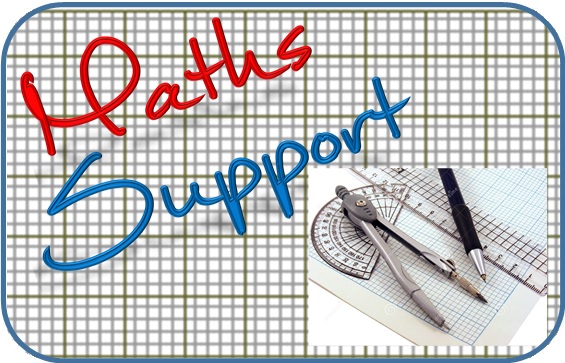 For more resources visit our website
https://www.mathssupport.org
If you have a special request, drop us an email
info@mathssupport.org